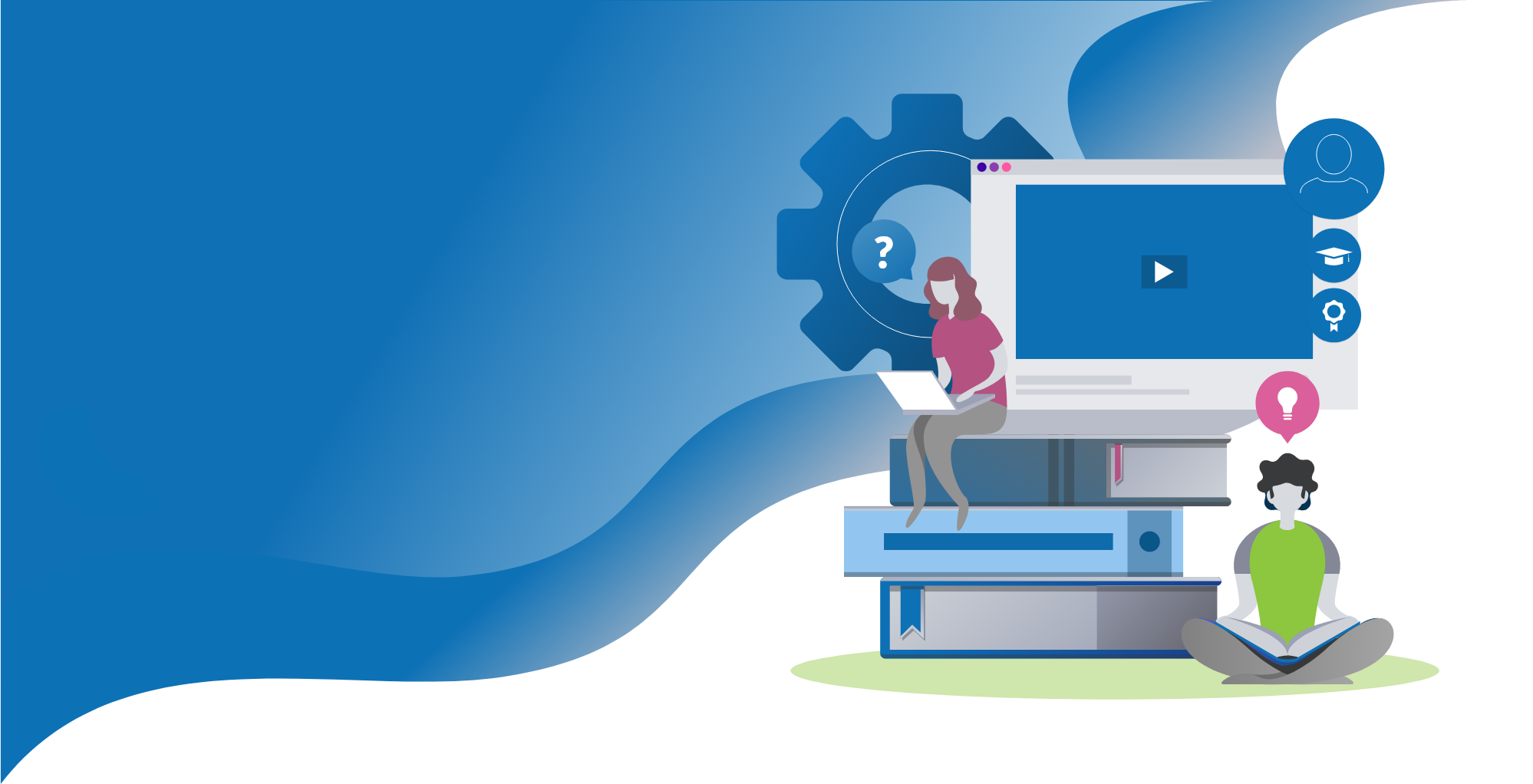 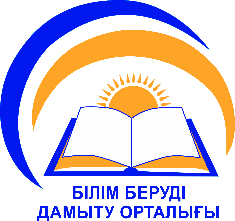 БАТЫС ҚАЗАҚСТАН ОБЛЫСЫНЫҢ БІЛІМ БАСҚАРМАСЫ
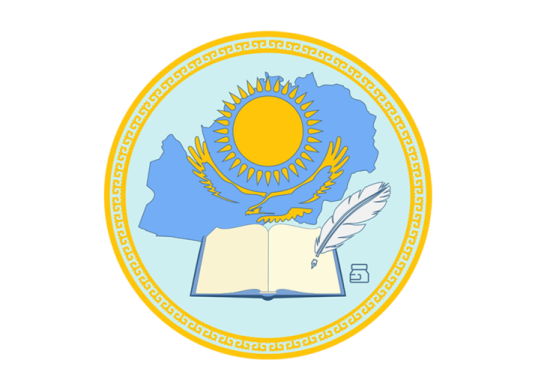 ТӨТЕНШЕ ЖАҒДАЙДА ПСИХОЛОГТІҢ ҰСЫНЫСЫ
Орал, 2020 жыл
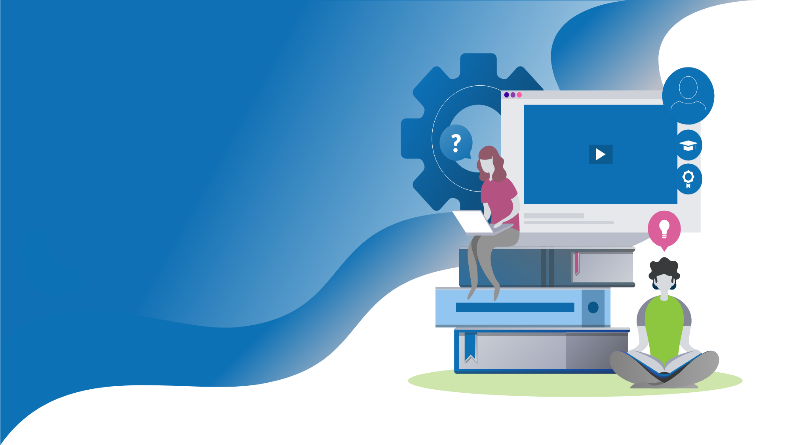 Әдеттегі күн тәртібіңізді өзіңіз және балаңыз үшін сақтап,  ұстануыңыз қажет ( ұйқы мен ояну уақыты, сабақтың басталу уақыты, оның ұзақтығы, «үзіліс» т.б). Күн тәртібіндегі кенеттен өзгерістер баланың бейімделу қабілетіне айтарлықтай септігін тигізуі  және шамадан тыс күйзеліс пен стресске әкелуі мүмкін.
1
5
Теледидар мен әлеуметтік желідегі қаралымын бақылаңыз.
Баланың ата-анасы мен туыстары болып жатқан жағдайға сабырлықпен, сыни тұрғыда қарауға тырысуы қажет. Баланың эмоционалды жағдайы тікелей ересек адамдардың жағдайымен байланысты (ата-анасы, жақын туыстары).
Қашықтықтағы сабақтан бос уақытта баламен белгілі бір мазмұнды іспен айналысыңыз (кітап оқу, үстел ойындары, кіші моториканы дамыту сабақтары).
6
2
Төтенше жағдайда адамның өз қорқынышын жеңе білуі, сабырлықпен ойын жеткізе білуі, өзін –өзі оқшаулау мақсатын қоюы және бес алдын-алу шараларын ұстануы өте маңызды: қолы мен бетін жиі және мұқият сабынмен жуу, көшеде қолғап кию, телефон және басқа да гаджеттерді дымқыл майлықтармен сүрту, қолға арналған антисептиктерді қолдану, адам көп жиналатын жерлерден аулақ болу, ауру адамдармен байланыста болмау, суық тию белгілері пайда болған жағдайда (дене қызуының көтерілуі, мұрынның бітелуі, жөтел, тамақтың ауруы) үйге жедел жәрдемді шақыру.
Сабырлы болыңыз, өзіңізді ұстаңыз, баланың вирус туралы сұрағына жауап беруден қашпаңыз т.б., бірақ, пандемия жағдайы және оның қауіп-қатері туралы ұзақ пікірталасқа бармаңыз.
3
7
Баланың жасын ескеріп, оған түсінікті тілмен сөйлесіңіз.
4